Чтение-впечатление
«Хорошая жизнь»
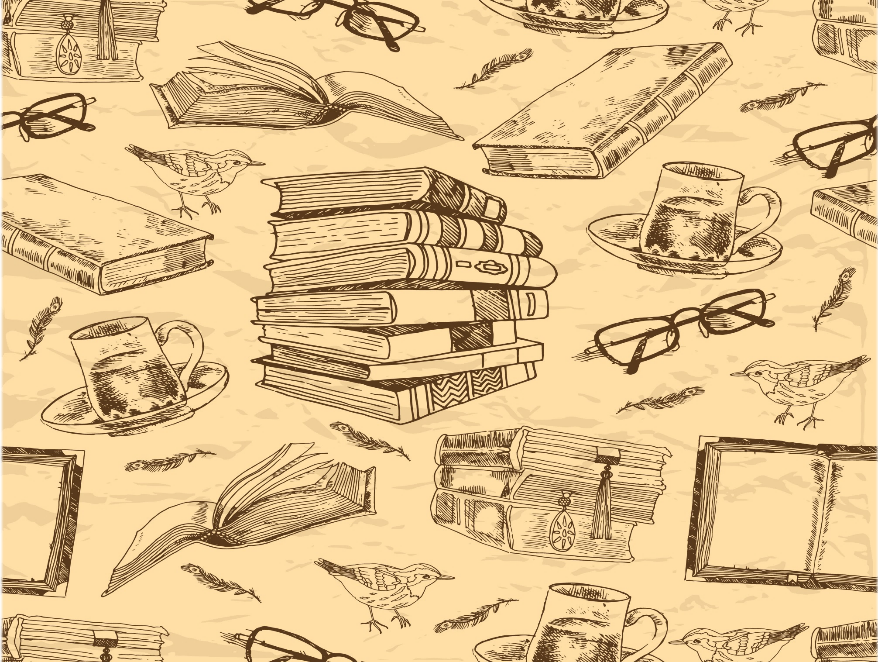 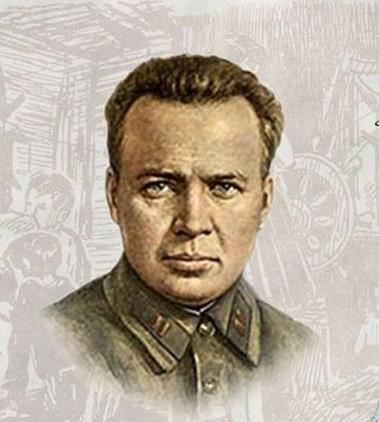 120 лет 
со дня рождения
Тема семьи и человеческого счастья 
в рассказе А. Гайдара «Голубая чашка»
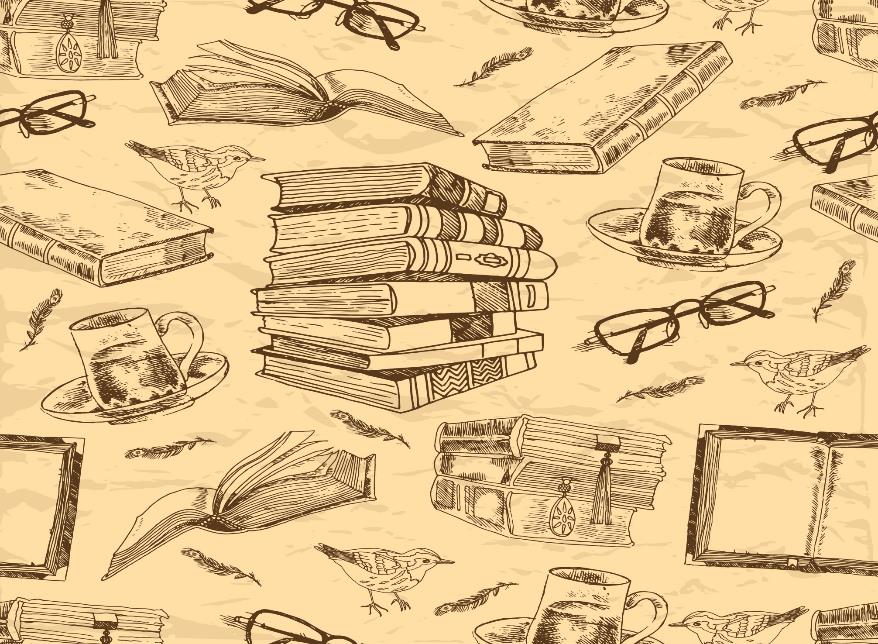 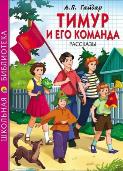 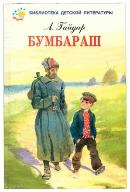 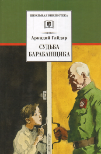 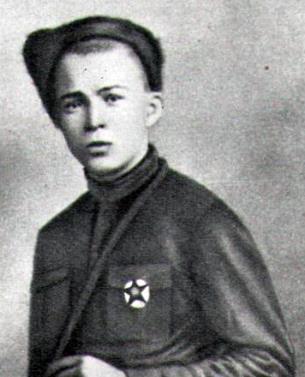 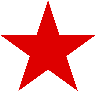 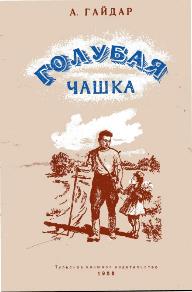 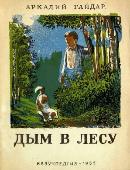 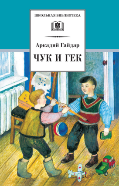 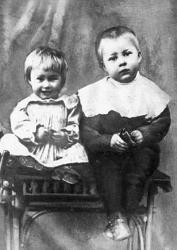 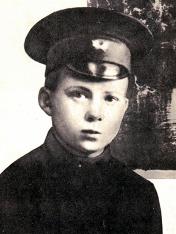 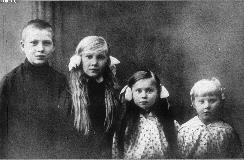 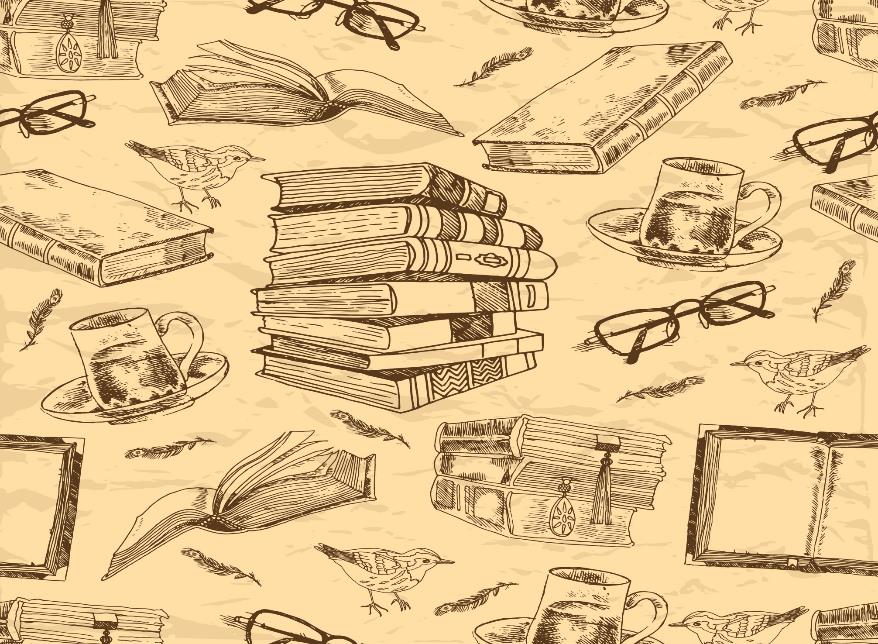 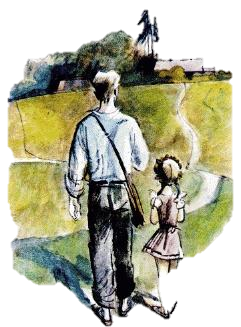 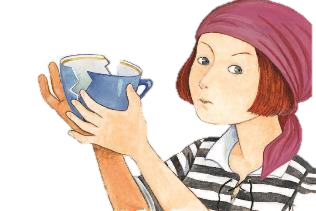 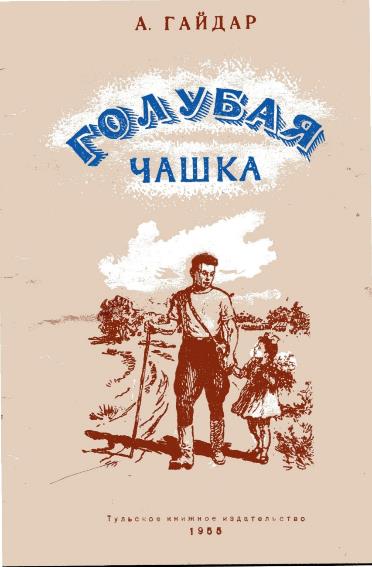 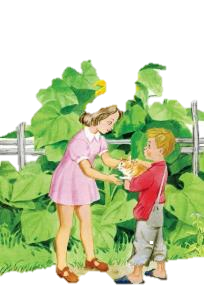 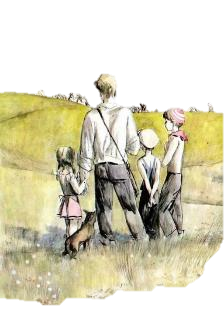 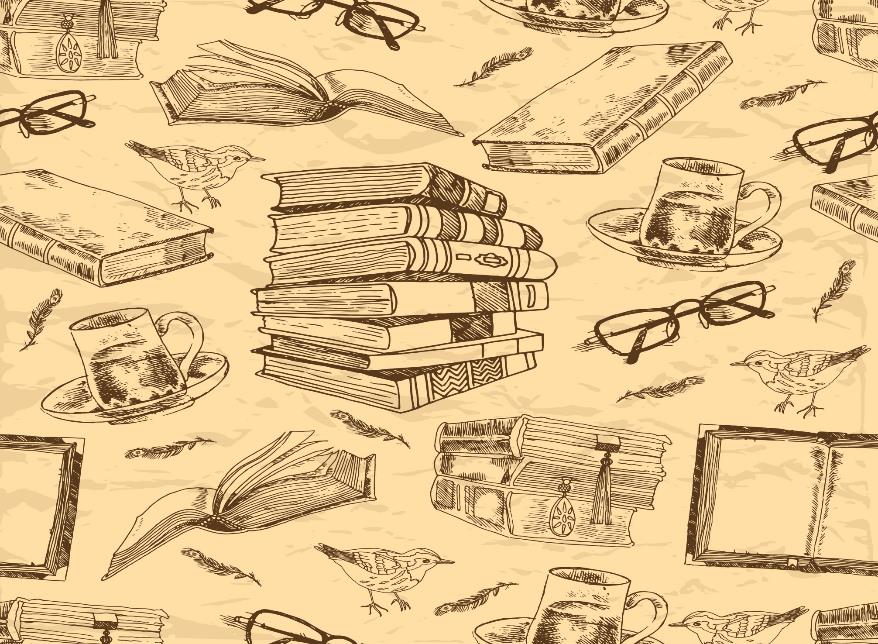 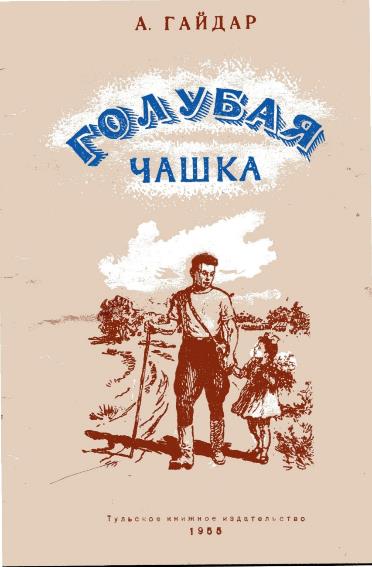 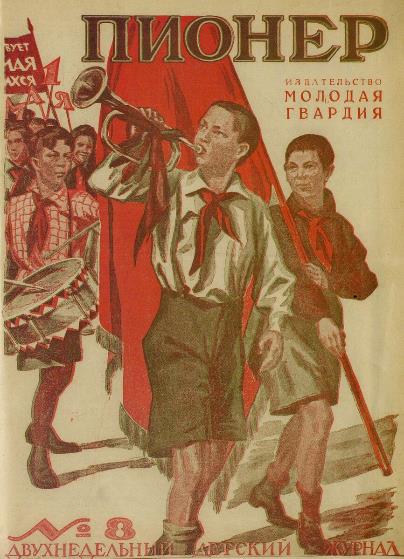 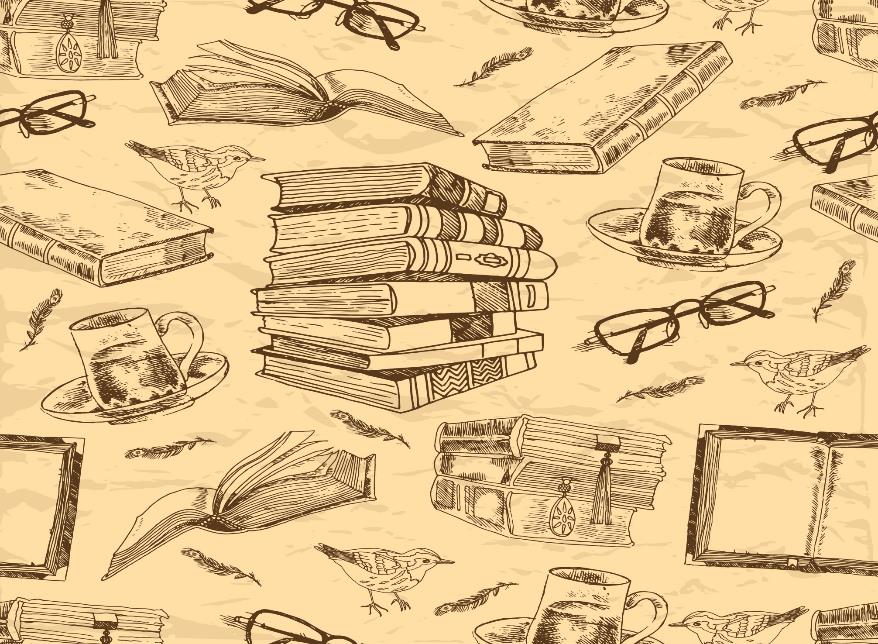 Вопросы для обсуждения